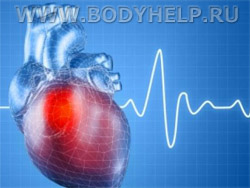 Аркфункції та найпростіші тригонометричні рівняння
Пригадаємо:
Які тригонометричні функції ви знаєте?
Що є графіком функції синус?
Графік якої тригонометричної функції проходить через початок координат?
Графік якої тригонометричної функції симетричний відносно осі ординат?
Продовжимо:
Якщо функція на деякому проміжку неперервна і монотонна (зростає або спадає), то вона на цьому проміжку має обернену функцію.
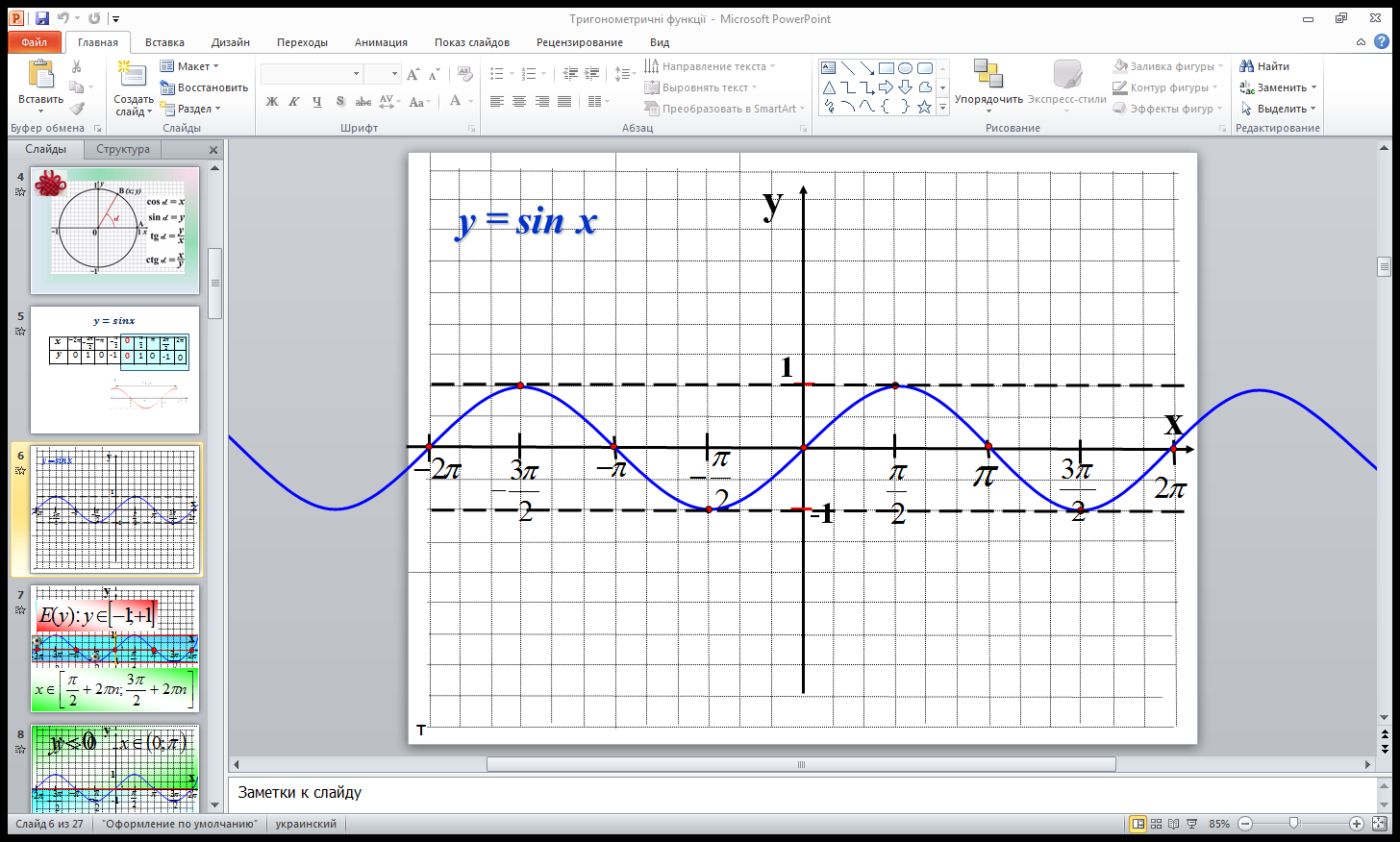 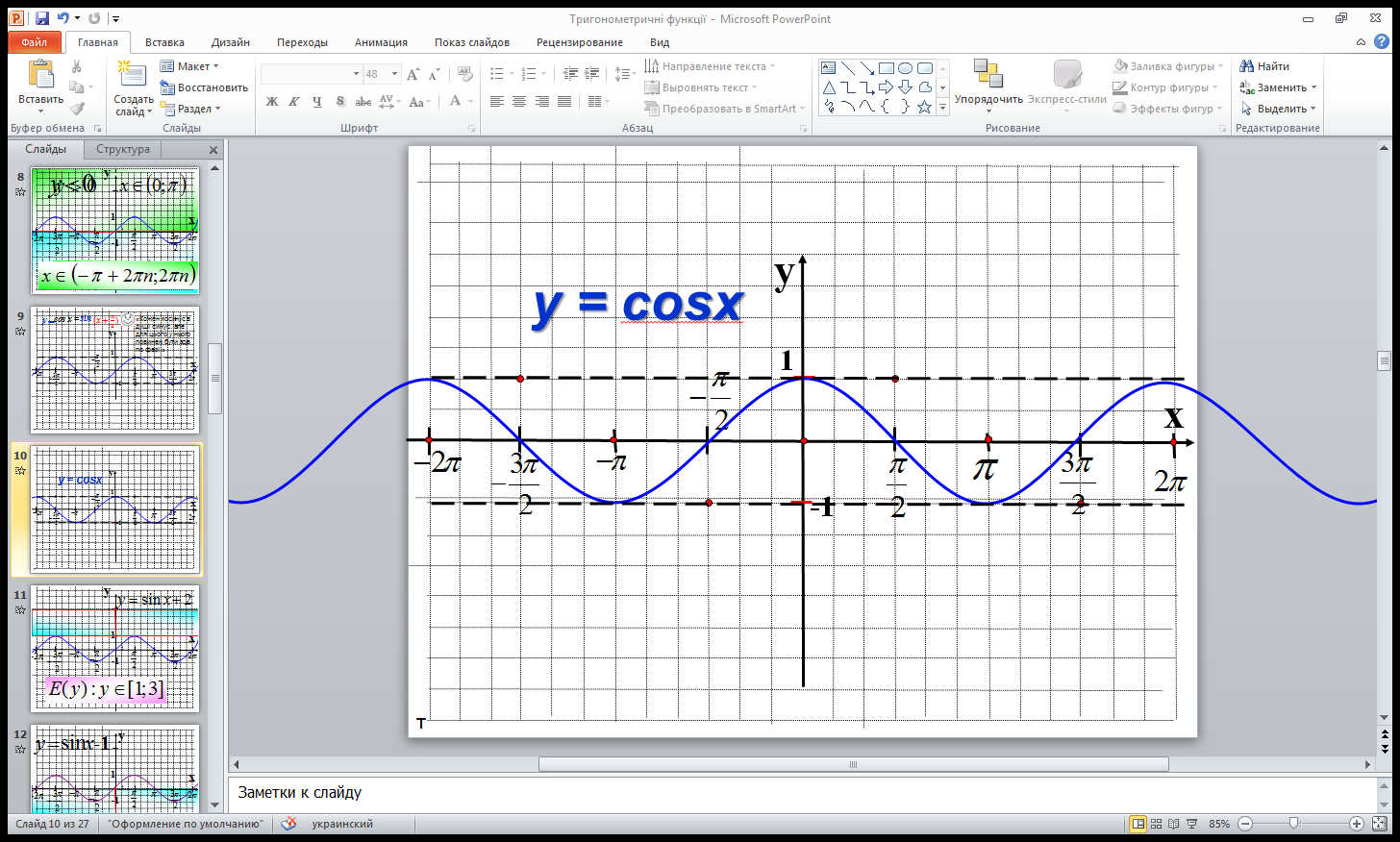 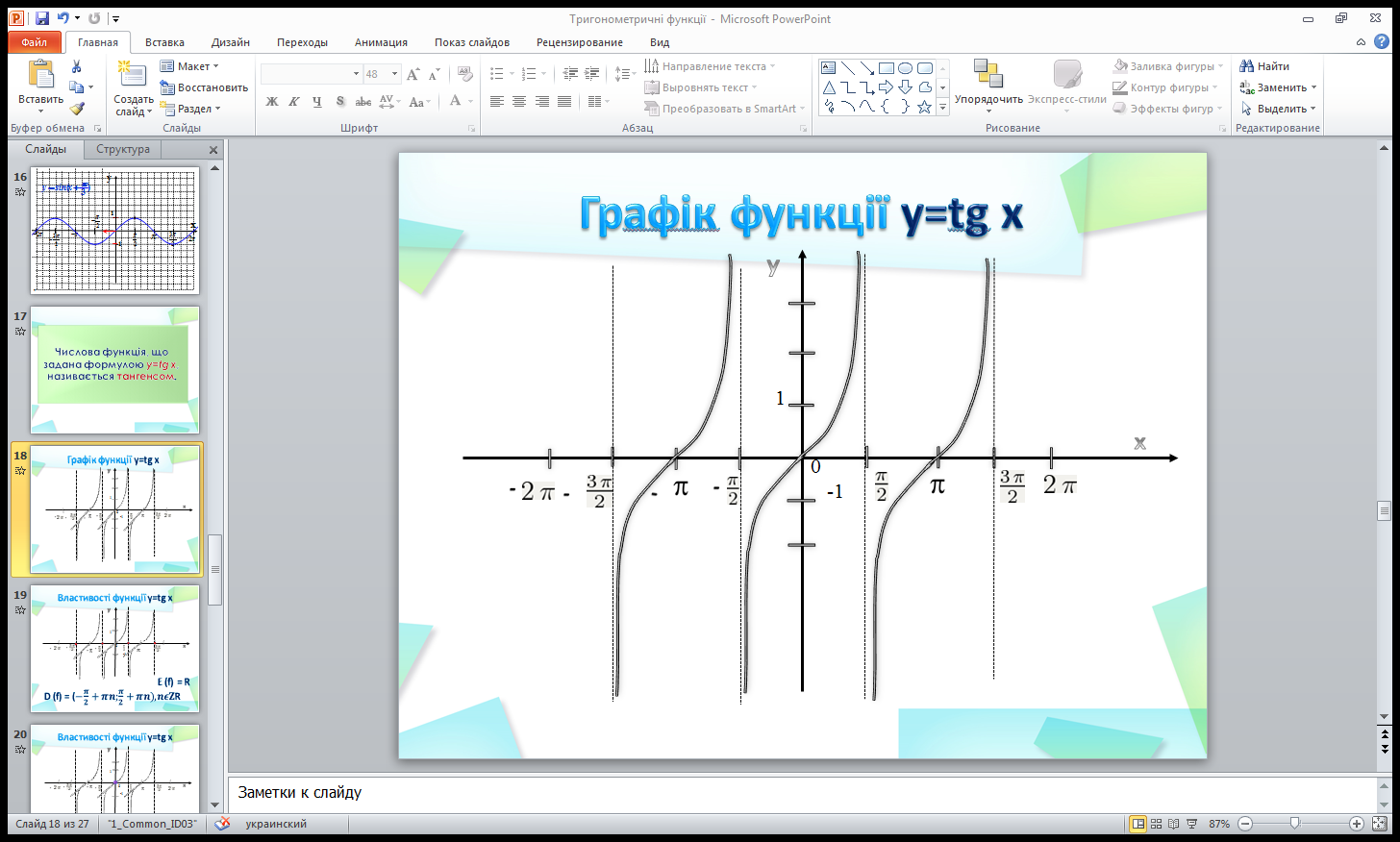 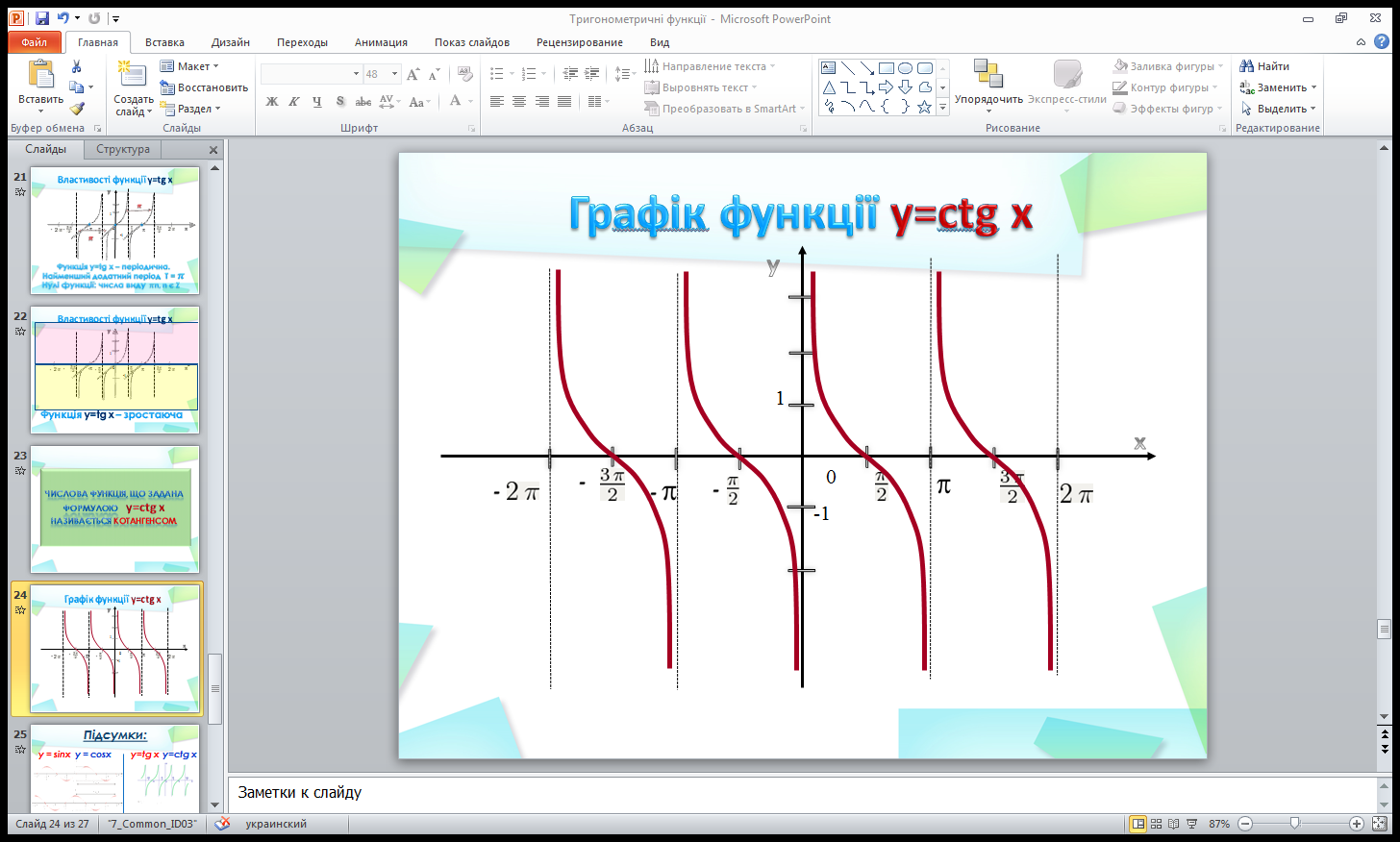 arccos(-a) = π-arcсosa
Аркфункції від'ємних кутів знаходимо за формулами:
arcsin(-a) = -arcsina
arctg(-a) = -arctga
arcсtg(-a) = π-arcсtga
Обчисліть швидко і запишіть в зошит тільки результати:
1.arcsin
5.arcsin (–    )
2. arccos
6. arccos (-1)
3. arctg
7. arcсоs(-     )
4. arctg ( -    )
Звірте відповіді:
Найпростіші тригонометричні рівняння
cos x = a
y = cos x
y = a
y
1
-arccos a
arccos a
x
-1
cos x = a
arccos  a
Окремі випадки:
cos x = 0
a
cos x = 1
-arccos  a
cos x = -1
sin x = a
y = sin x
y = a
arcsin a
sin x = a
arcsin a
a
Окремі випадки:
sinx = 0
sin x = 1
sin x = -1
tg x = a
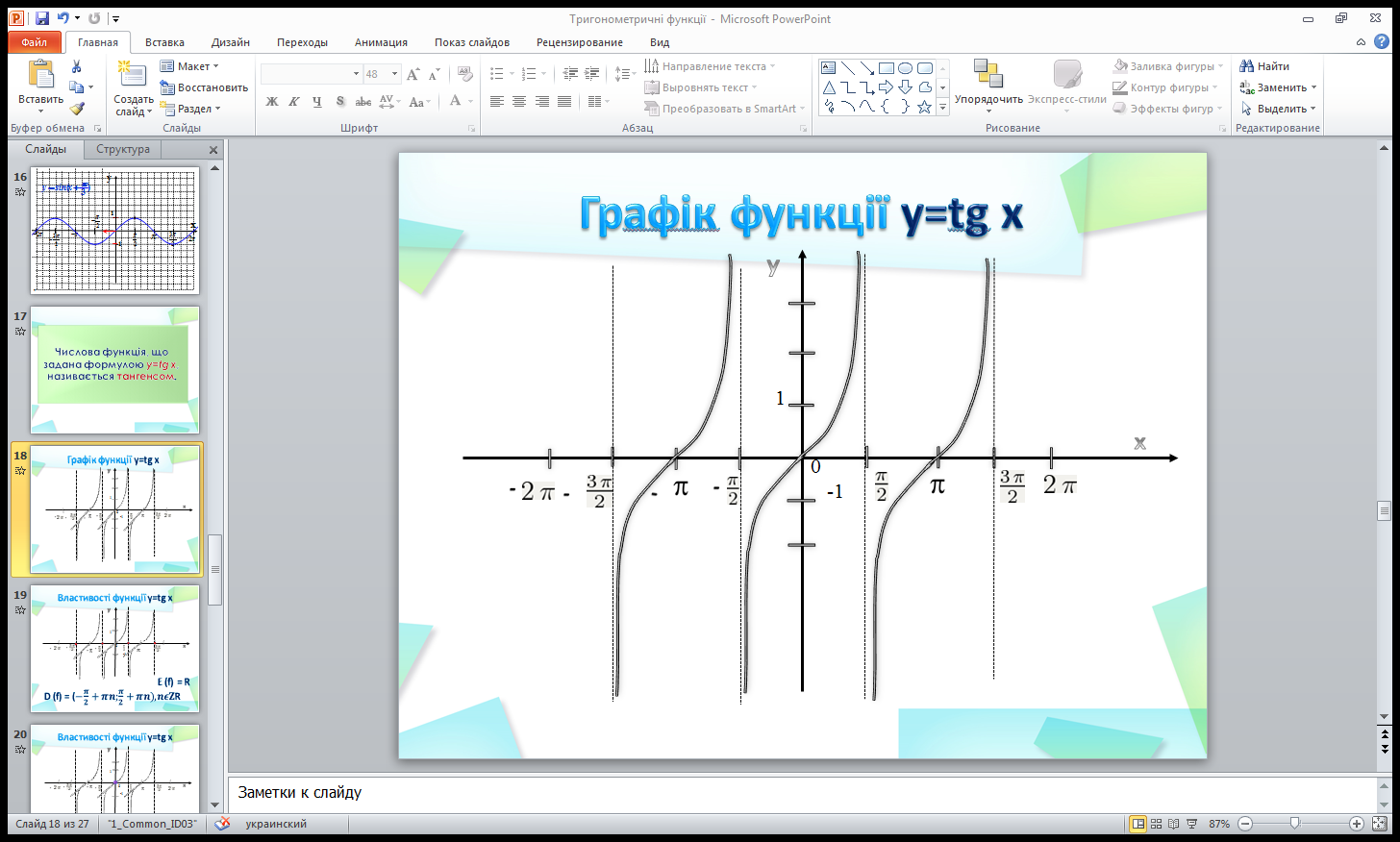 ctg x = a
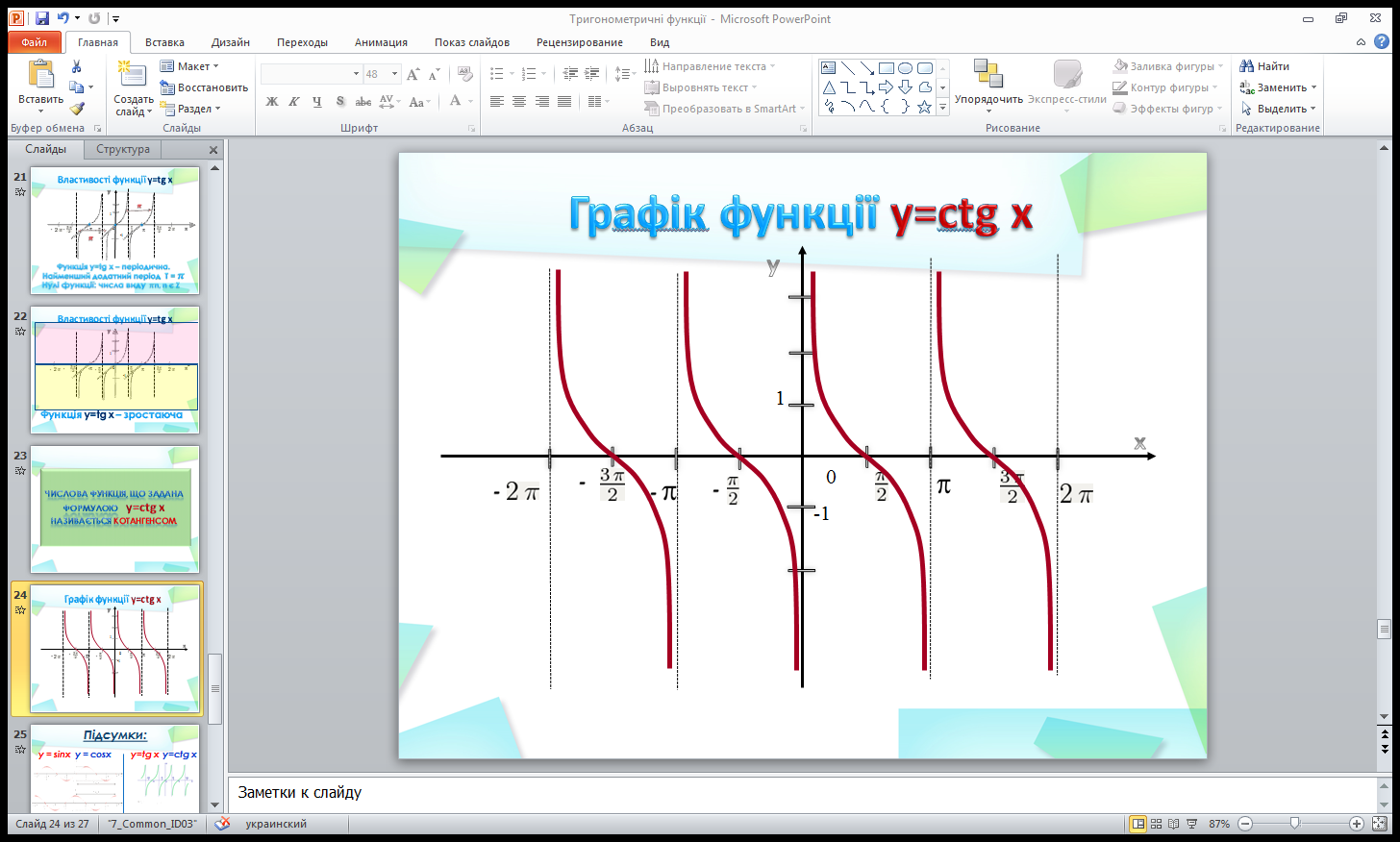 Успіхів!